Предпусковые подогреватели дизельного топлива для легковых и грузовых автомобилей, спецтехники
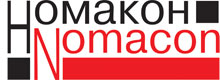 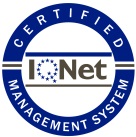 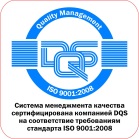 Проблема
Снижение температуры ниже +5ºC вызывает увеличение вязкости и парафинизацию солярки, что становится причиной двух основных проблем:1. УХУДШАЕТСЯ ПРОХОДИМОСТЬ ТОПЛИВА ПО ТОПЛИВНОЙ МАГИСТРАЛИ, ОСОБЕННО ЧЕРЕЗ ФИЛЬТРЫ. Как следствие, возникают перебои с доставкой топлива к двигателю.2. УВЕЛИЧИВАЕТСЯ РАСХОД ТОПЛИВА. Из-за ухудшения качества распыла топливо не полностью сгорает в цилиндрах двигателя, в результате чего падает мощность и увеличивается расход топлива.
Самый эффективный способ устранения этих проблем – прогреть труднопроходимые участки топливной магистрали, для чего рекомендуется использовать подогреватели, адаптированные к автомобильной технике.
Решение
Процесс подогрева топливной магистрали и ее элементов делится по назначению на два вида - ПРЕДПУСКОВОЙ и МАРШЕВЫЙ.
Предпусковой подогрев производится перед запуском двигателя. Его цель – обеспечить проходимость фильтрующих элементов, поры которых заполнены кристаллами парафинов, образующихся в топливе при низкой температуре за время стоянки. Целью маршевого подогрева, соответственно, является обеспечение бесперебойного движения топлива через все элементы топливной магистрали при работающем двигателе.
Подогреватель топливного фильтра бандажный (ПБ)
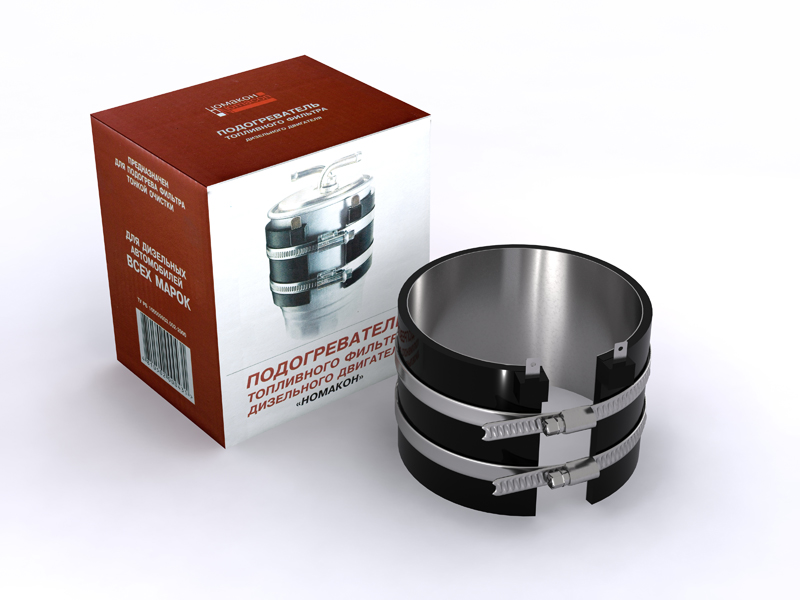 Греет самую проблемную зону дизельных автомобилей – фильтр тонкой очистки топлива
Запускается за 5-7 минут до запуска двигателя
Имеет различный посадочный диаметр и высоту, что позволяет подобрать и адаптировать изделие практически к любому корпусу фильтра
Управляется при помощи переключателя со световой индикацией или автоматического блока управления с таймером
В комплект входит монтажный комплект для установки
Посадочный диаметр: 68 -125 мм
Высота нагревающей поверхности: 52-80 мм
Максимальная температура нагрева: 130 °С 
Напряжение питания: 12в, 24в
Электрическая мощность: 70-150 ватт
Управление подогревом: ручное или автоматическое с таймером (кнопка с индикатором в салоне)
Гарантия: 1,5 года
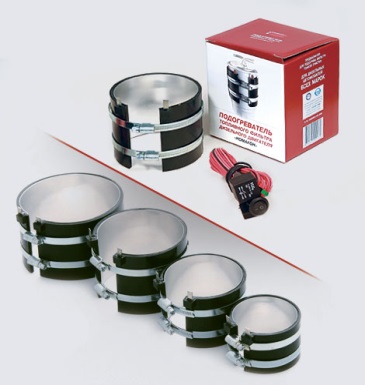 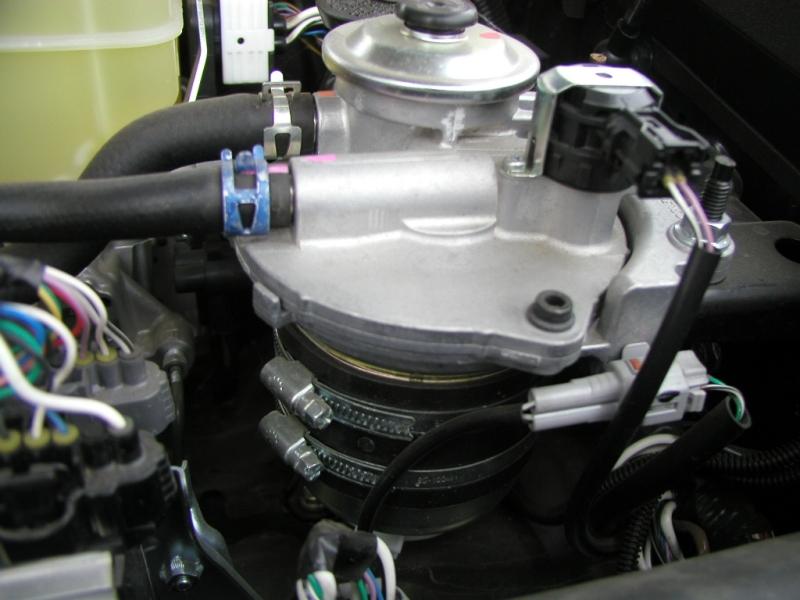 Подогреватель топливного фильтра дисковый (ПД)
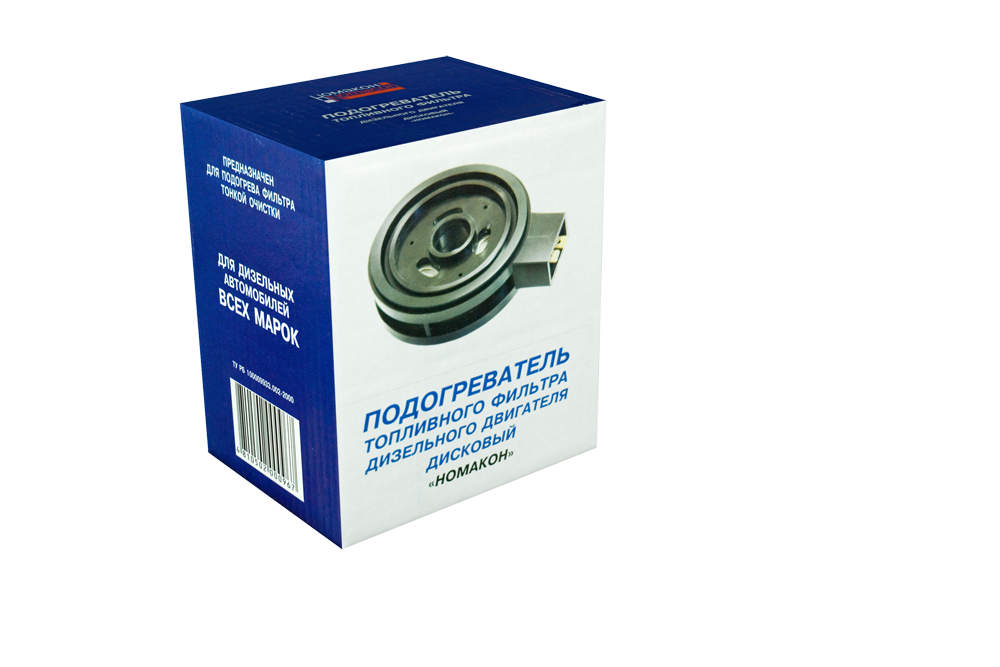 Греет всё тот же фильтр тонкой очистки топлива, но в тех случаях, когда бандажный нагреватель применить невозможно (если фильтр в кожухе и т.п.)
Запускается за 5-7 минут до запуска двигателя
Управляется при помощи переключателя со световой индикацией или автоматического блока управления с таймером
В комплект входит монтажный комплект для установки
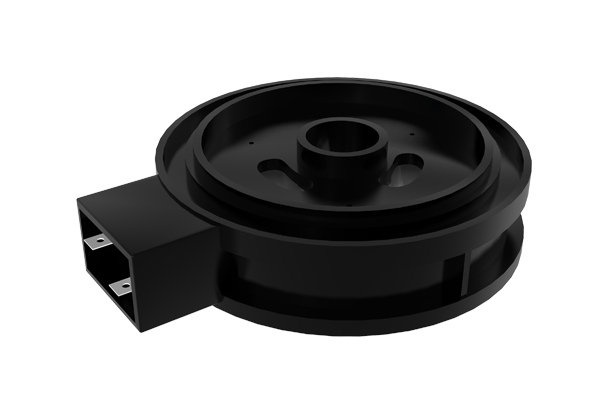 Посадочный диаметр: под головку фильтра 70 мм (диаметр корпуса фильтра 78-85 мм)
Напряжение питания: 12в, 24в
Максимальная температура нагрева: +130°С 
Электрическая мощность
предпусковой подогрев: 110-120 ватт
маршевый подогрев: 150-300 ватт  
Управление подогревом: ручное (кнопка с индикатором в салоне)
Гарантия: 1,5 года
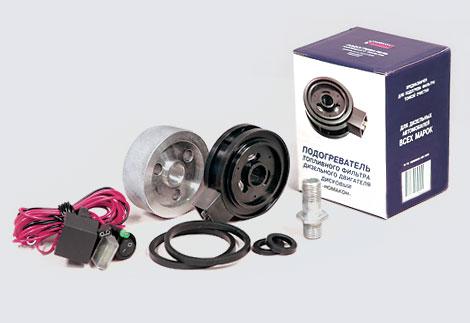 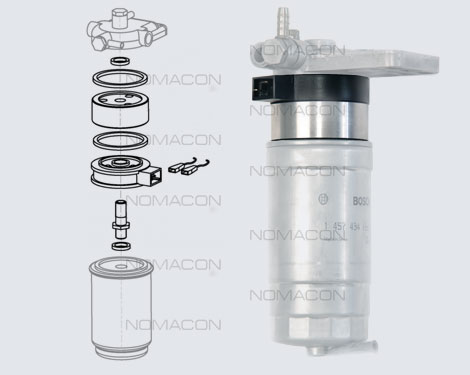 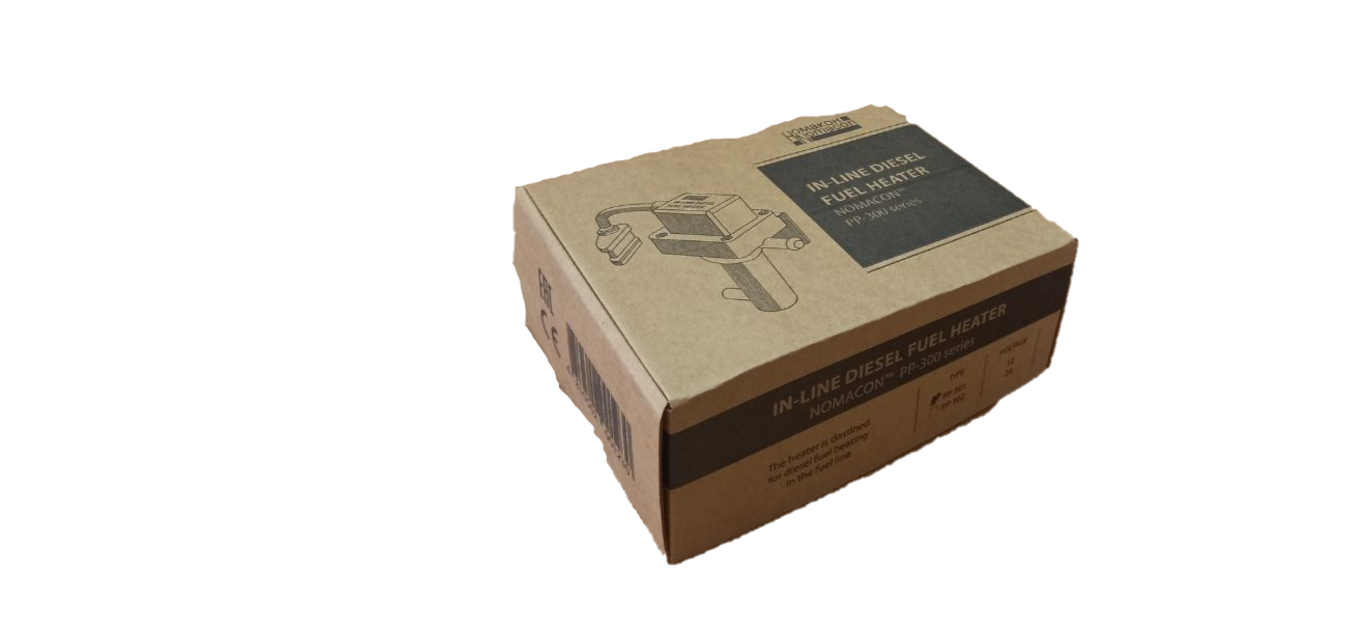 Подогреватель топливной магистрали проточный (ПП)
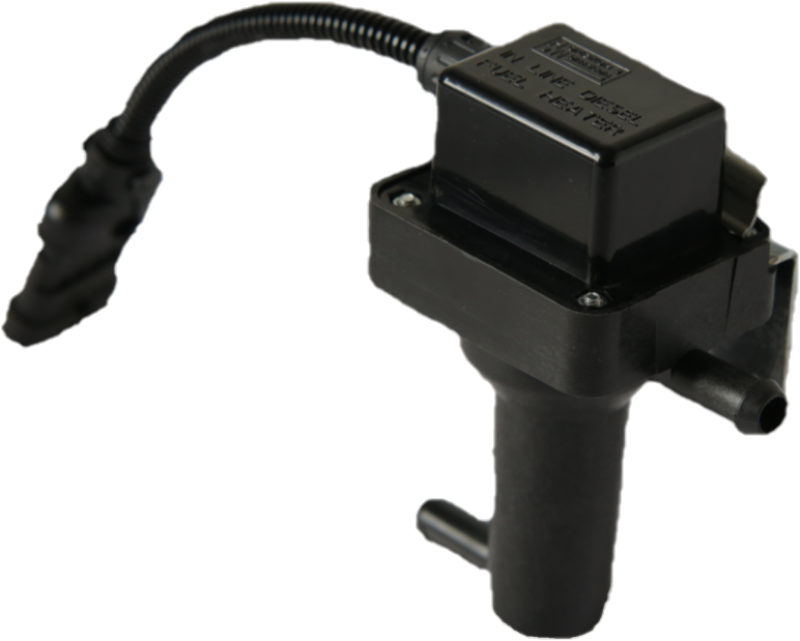 Предназначен для непрерывного маршевого подогрева дизельного топлива в топливной магистрали перед фильтром тонкой очистки
Имеет блок автоматического управления, который контролирует температуру и включает подогрев при температуре топлива на входе ниже +5°С
При температуре топлива на входе в подогреватель выше +5 °С подогрев автоматически отключается
Есть вариант с ручным управлением (включение с кнопки в салоне)
В комплект входит монтажный комплект для установки
Номинальная электрическая мощность
12 вольт – 180-220 ватт (в зависимости от температуры топлива)
24 вольта – 300-350 ватт (в зависимости от температуры топлива)
Напряжение питания: 12в, 24в
Максимальная температура нагрева: +130 °С 
Управление подогревом: автоматическое либо ручное (кнопка с индикатором в салоне)
Максимальный расход дизельного топлива через нагреватель:
12 вольт – 150 л/ч
24 вольта – 420 л/ч
Гарантия: 1,5 года
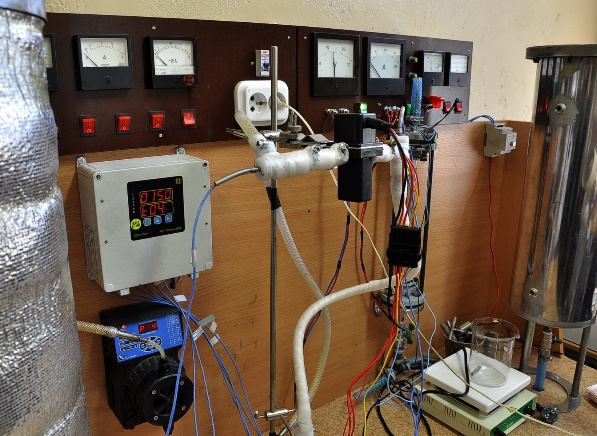 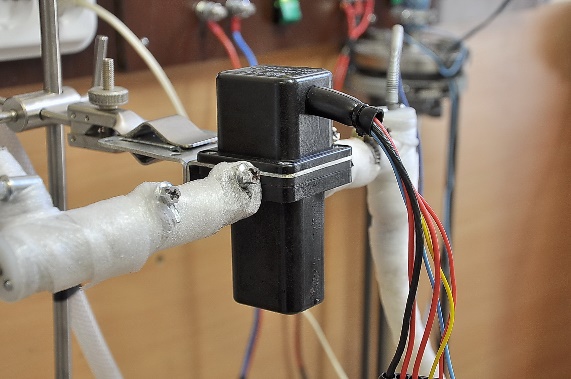 Подогреватель топливного бака (НТП)
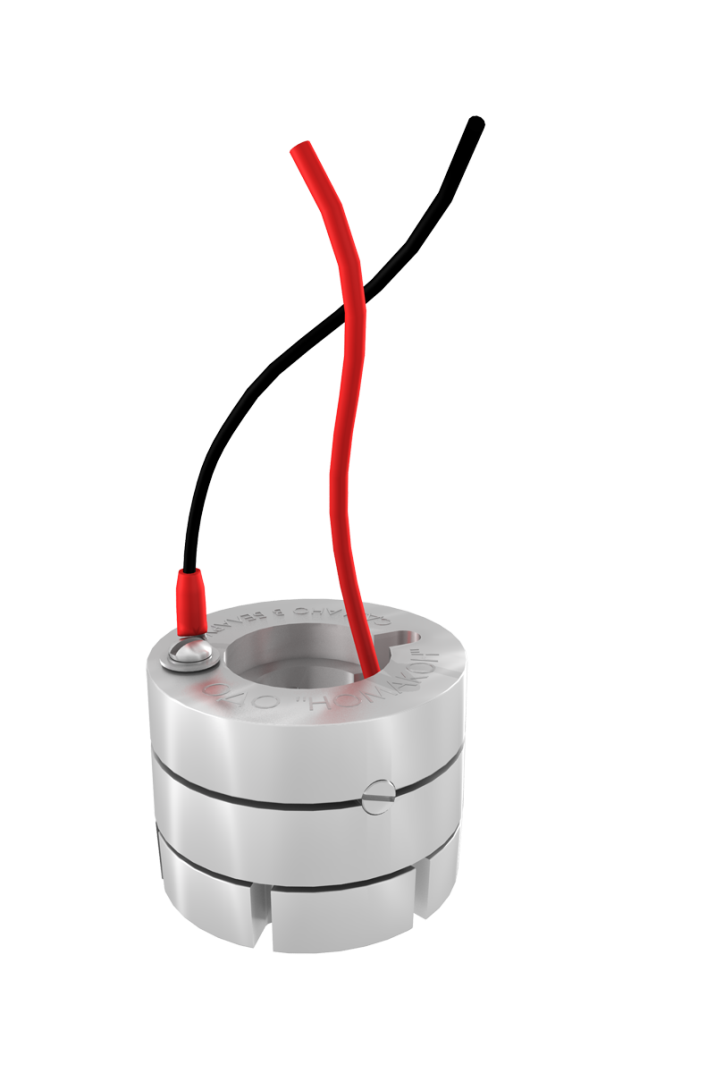 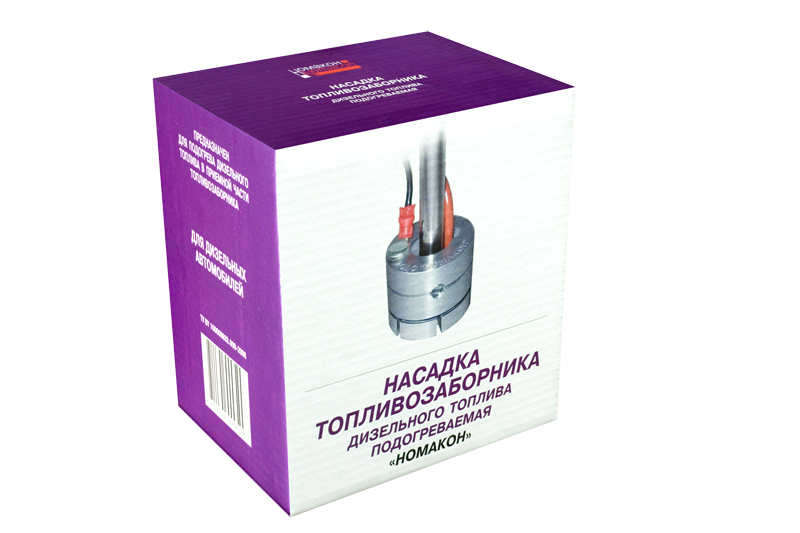 Устанавливается на штатный топливозаборник автомобиля, обеспечивает подогрев топлива в баке, непосредственно в месте его забора
Имеют конструктивные исполнения для установки на топливозаборники с диаметром трубки 10 или 12 мм
Включается на 3-5 минут до запуска двигателя
Насадка имеет щелевой фильтр грубой очистки топлива, виброустойчивый пожаро- и взрывобезопасный позисторный электрический нагреватель для разогрева щелевого фильтра и топлива
Номинальная электрическая мощность:
12 вольт – 70 ватт
24 вольта – 100 ватт
Напряжение питания: 12в, 24в
Максимальный расход дизельного топлива: 420 л/ч
Минимальный диаметр отверстия в топливном баке для установки насадки: 39 мм
Управление подогревом: ручное (кнопка с индикатором в салоне)
Гарантия: 1,5 года
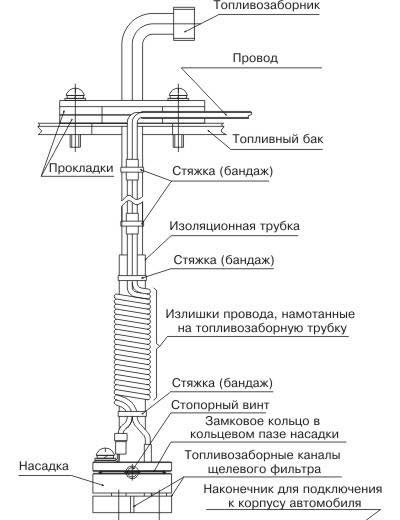 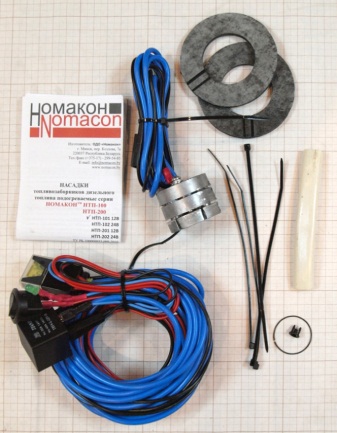 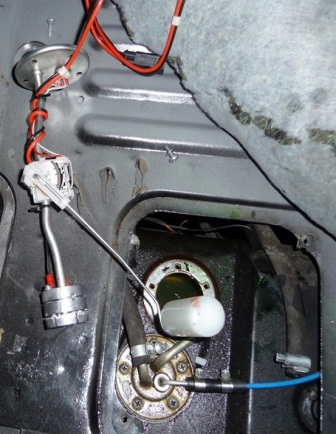 Управление и установка
Установить нагреватель можно самостоятельно (к каждому изделию прилагается паспорт с подробной инструкцией подключения), но мы рекомендуем пользоваться услугами профессиональных установщиков
Каждый нагреватель имеет в комплекте монтажный комплект, который включает в себя всё необходимое для установки 
В салон выводится кнопка(и) включения нагревателя(ей).
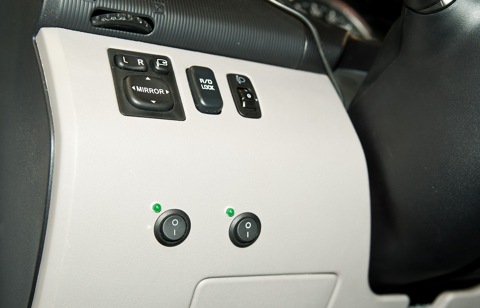 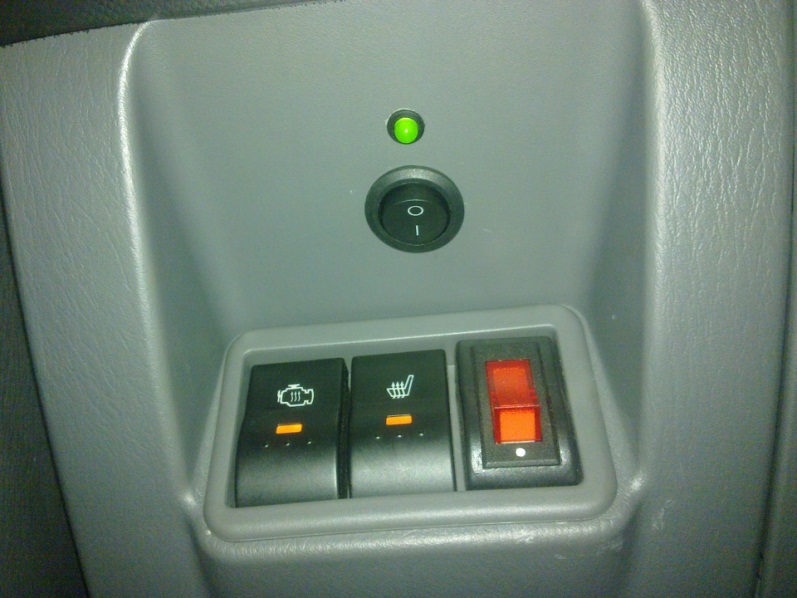 К-во нормо-часов необходимое для установки:
Бандажный подогреватель – 1 нормо-час
Проточный подогреватель – 1 нормо-час
Насадка на топливозаборник – 1-3 часа
Список установщиков можно найти на сайте –
Дополнительная информация
Наше производство находится в Минске (Беларусь)
Сертифицировано по системе качества ISO 9001:2015(496413 QM15 )
Гарантия на все автомобильные подогреватели 1,5 года с момента продажи 
Каталог нагревателей - https://shop.nomacon.by/
Эффективность работы подогревателей можно оценить на видео:
Обзор нагревателей - http://www.youtube.com/watch?v=5jvLlR9R24Q 
Как греет бандажный нагреватель - http://www.youtube.com/watch?v=dBOJ4MC8waY 
Как греет дисковый нагреватель - http://www.youtube.com/watch?v=wKvf4Rg5sD4 
Как греет насадка на топливозаборник - http://www.youtube.com/watch?v=uBYtn-GB4zE
Для дополнительной информации посетите авто-раздел на нашем сайте 

Для легковых (12В) -
Для грузовых (24В) -
Спасибо за внимание!Успехов в бизнесе!
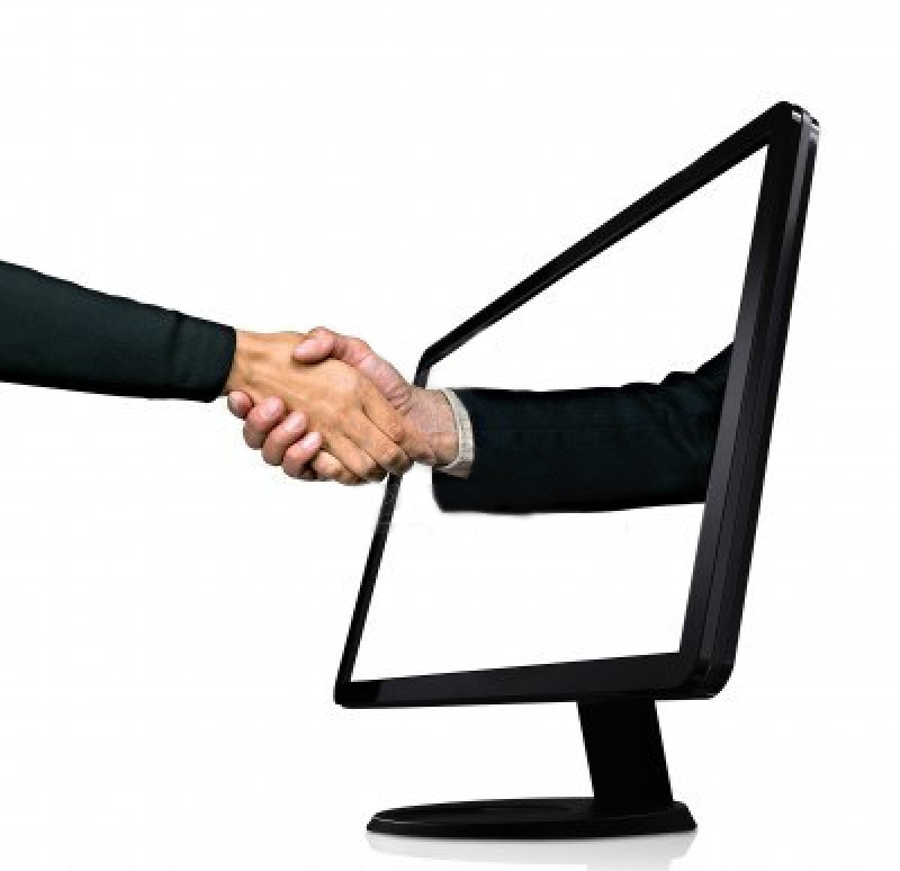 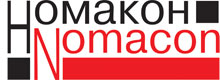 ОДО «Номакон»

г.Минск, пер. Козлова 7А (Офис 5, таж 2)
Руководитель проекта 
Подогреватели дизельного топливаДидок Роман Александрович
+375(29)377-06-59
+375(17)299-54-85
Web: www.nomacon.by
E-mail: Avtopodogrev@nomacon.by